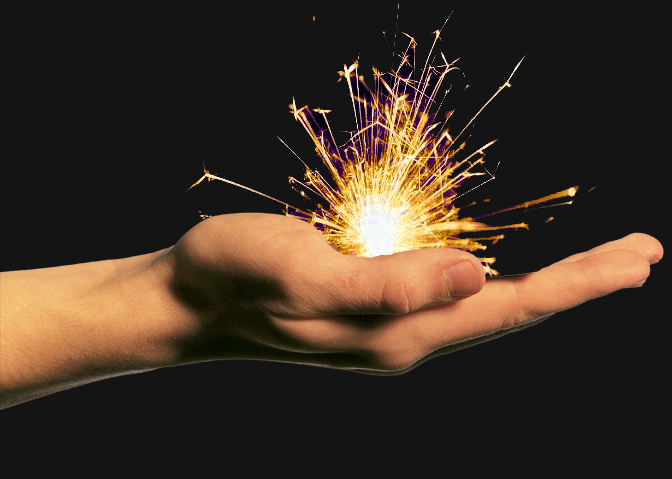 Welcome to the ABE Support Services Conference!
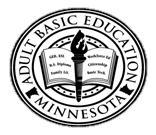 November 30 –December 1, 2017
Minnesota Department of Education
[Speaker Notes: 1 Min:  Becca]
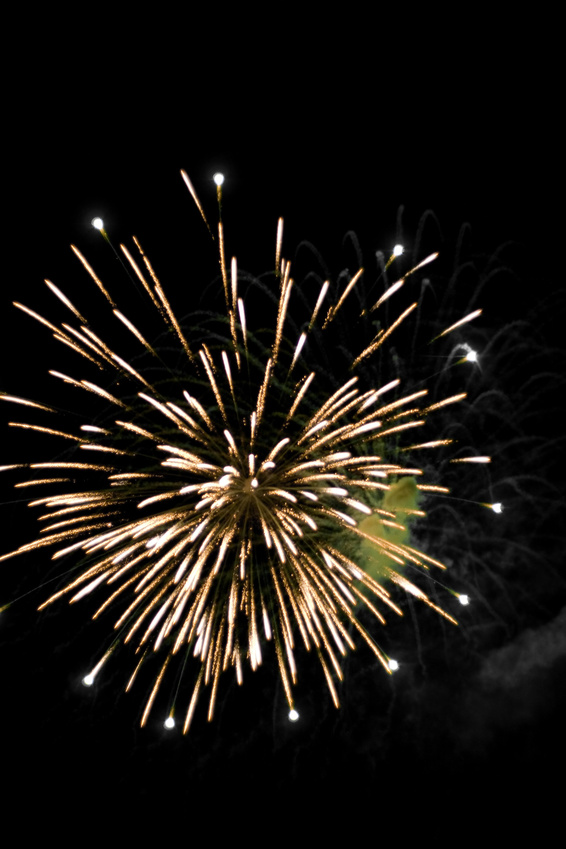 Dave Haugen
SPARC Committee and Conference Chair
Introductions
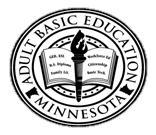 [Speaker Notes: 1 min:  Becca]
Your Statewide Supplemental Service Provider for Assessment Training
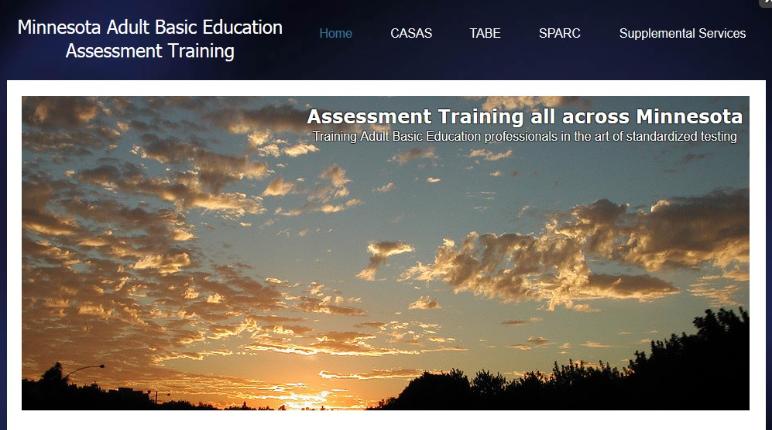 Marty Olsen
SW ABE and State Assessment Trainer
martha.olsen@gmail.com
Learn more/schedule a training:
www.mnabeassessment.com
[Speaker Notes: 5 min:  Marty]
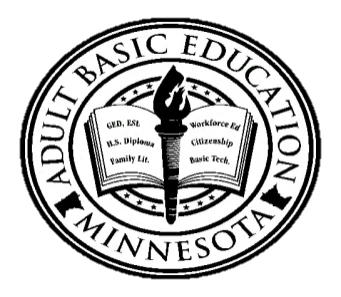 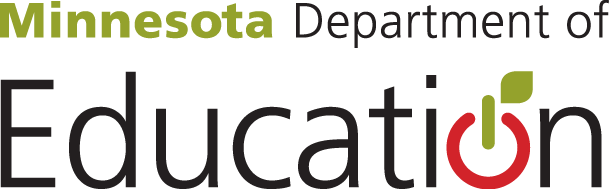 Todd Wagner, State ABE Director
[Speaker Notes: Todd]
Thank You
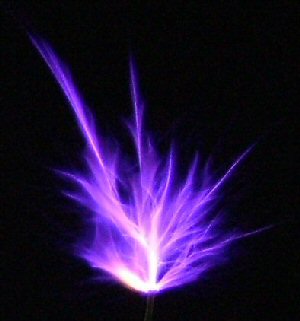 SPARC Committee
Conference Planners
Dave Haugen, Chair
Sponsoring organization
SW ABE’s Supplemental Service Grant
All the presenters
Everyone participating
[Speaker Notes: Todd]
State Level Supports
We are here to support you!
[Speaker Notes: Todd]
Supplemental Services
Minnesota Literacy Council
technology, volunteer training
ATLAS
professional development 
Literacy Action Network
program quality, administrator support
SW ABE
assessment training
PANDA 
disability resources & assistance
MWCA 
transitions
[Speaker Notes: Todd]
MNABEStaff
From the Minnesota Department of Education
Todd Wagner, State ABE Director
Julie Dincau, Transitions Specialist
Cherie Eichinger, Administrative Support
Brad Hasskamp, Policy Specialist
Astrid Liden, Professional Development Specialist
Laurie Rheault, Grants Specialist
Alice Smith, Administrative Support/GED
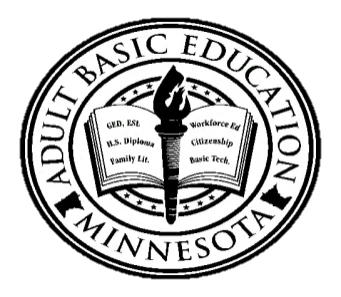 [Speaker Notes: All introduce themselves]
New Working/Advising Groups
Adult Diploma 
Working Group
Consultation Team
Standards
College and Career Ready Standards Implementation Team
Transitions
Moving Pathways Forward grant
Advising working group
education.state.mn.us
9
Ongoing Working Groups
Support Professional Resource Advisory Committee (SPARC)
Distance Education Virtual Task Force
Disabilities Outreach Committee
PD Advisory Committee
Regional Transitions Coordinators
education.state.mn.us
10
The Numbers
Indicators
State and Federal Funding
Enrollees and Participants
Contact Hours
Average Contact Hours
Level Change
GED
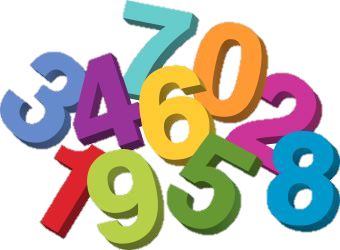 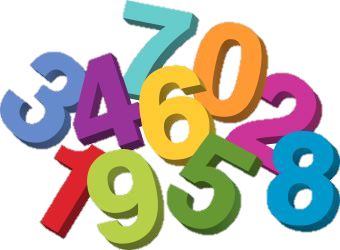 education.state.mn.us
11
State Funding
12
Federal Funding
13
Enrollees and Participants
14
Hours
15
Average Hours
16
ABE Level Change
17
ESL Level Change
18
GED thru Summer 2015
Long term  Trend
Numbers Lessons
Folks are working, which is good, but may be missing out on the current window of opportunity to skill up and move up.
ABE programs can support folks in skilling up by expanding both:
partnerships with post-secondary education and training providers, i.e. career pathway models, and 
by supporting for incumbent workers, i.e. workplace programming.
education.state.mn.us
20
Law/Statute Updates
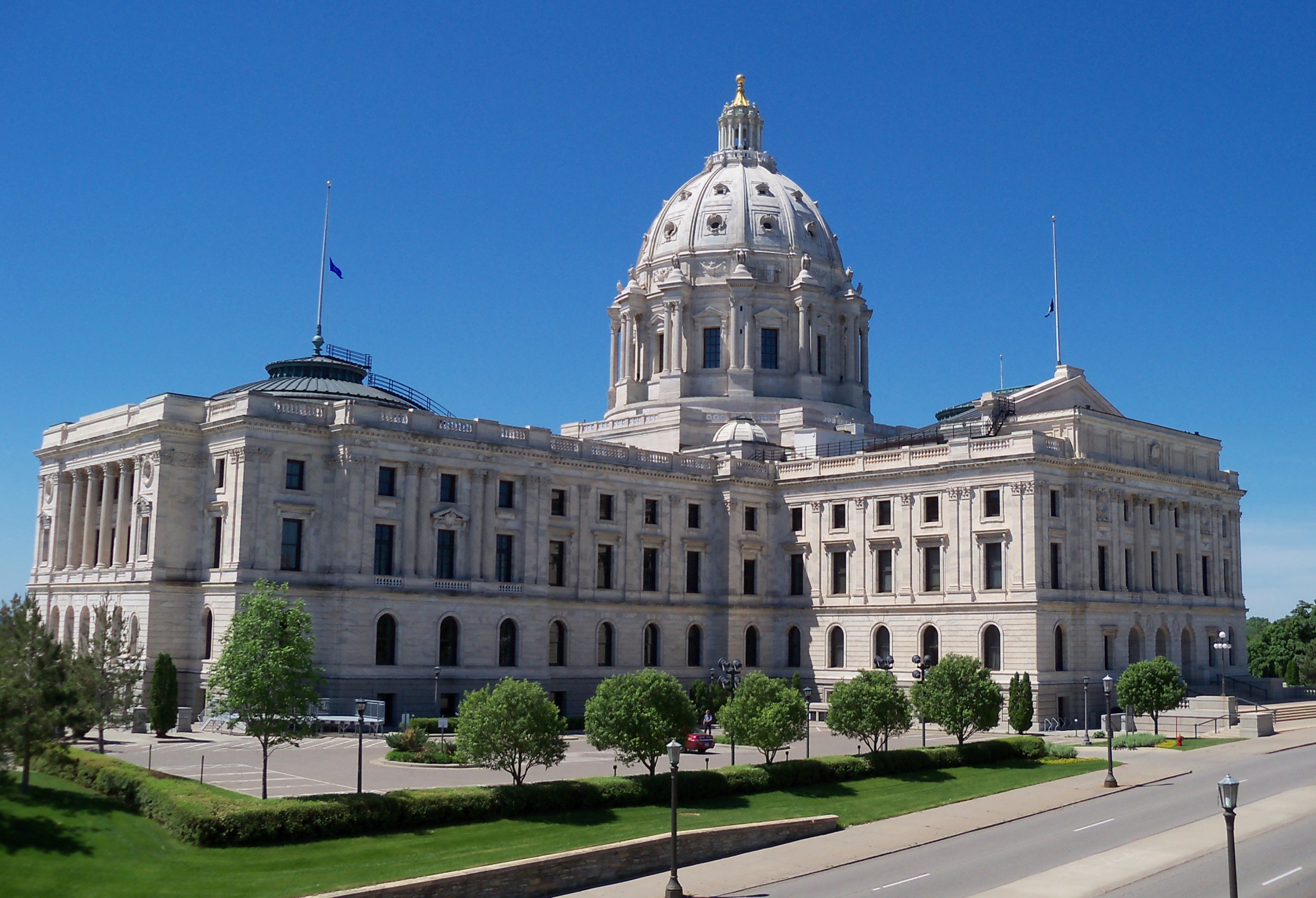 Adult Diploma
Pell Grants and Ability to Benefit
WIOA
Adult Career Pathways
College and Career Ready Standards
education.state.mn.us
21
Standard Adult High School Diploma
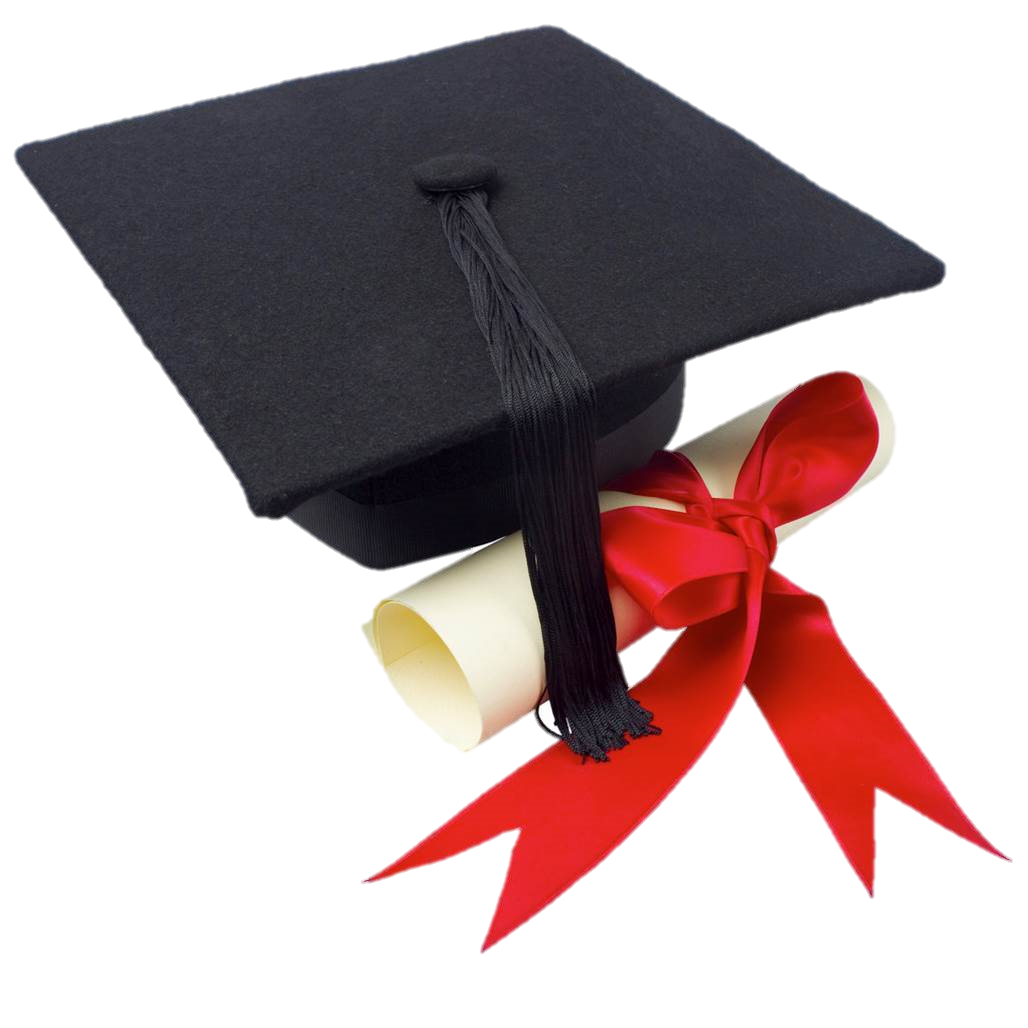 19 and 20 year olds now eligible
Still in pilot phase
Second pilot cohort to be announced early December
Awarding diplomas
Accepted by employers, MnSCU & military
More info available at adult diploma pilot panel session
education.state.mn.us
22
Ability to Benefit
Ability to Benefit restored for students in pathways that include integrated education and training (IET) support provided by ABE
That means:
Students w/out a high school diploma or GED,
Who score above Ability to Benefit Accuplacer cut score, and
Enrolled in qualifying programs that include IET provided by ABE are Pell eligible
For more info, contact Julie Dincau
education.state.mn.us
23
Workforce Innovation and Opportunity Act (WIOA)
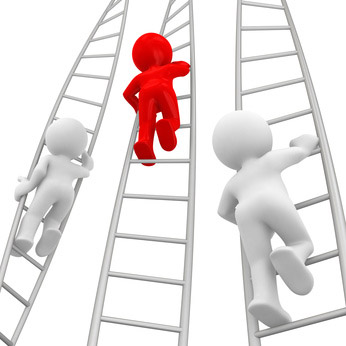 2015-16 Transition Year
WIA Reporting Requirements
WIOA Implementation Requirements
IEL/Civics (English, Civics, Work Prep, Work Training)
Begin implementation of College and Career Ready Standards 
Develop state and local plans
2016-17 and beyond
WIOA Reporting Requirements
Changes to grant application process for 2017-18
education.state.mn.us
24
Change
education.state.mn.us
25
Some Sources
Expectations
Secondary Credential to Post-secondary and industry recognized credentials
Technology
Labs to online, distance ed, mobile
Professional practice
National Academy of Sciences Reading Panel 1998
Performance-based
Standardized testing, outcomes measures
education.state.mn.us
26
MN ABE Adaptation
Collegial, collaborative culture
Economies of Scale
Consortium Model
Regional Transitions
Supplemental Services System
Which grew out of early MLC and Literacy Training Network activities
education.state.mn.us
27
Program Standards
Citizen, Parent, Worker
Why
Diploma/GED, Career Pathway, College Transition
Goal (Context)
Supp Serv Prov
Mpls
MWCA
What
Standards
ATLAS
PANDA
STAR, MNI, Writing, Universal Design
MLC Tech
How
St Paul
SW ABE
Tools
Tech, Online, Distance, Assessment
MLC Volunteer
SPARC, LEA, Program Improvement, MABE/MARCS, Volunteer Coordination
Program Structure
LAN
education.state.mn.us
28
WIOA and ABE
Partner in providing:
Local/regional workforce development systems that include an array of career pathways that:
are responsive to both worker and employer needs;
are labor market information (LMI) driven;
align as many resources as possible, in a collaborative/coordinated/non-duplicative way, in support of folks traversing the career pathways.
Provide instruction and education services
below the postsecondary level 
that increase individual’s attainment of the knowledge and skills articulated in state content standards.
education.state.mn.us
29
Content Standards
education.state.mn.us
30
Requirements
WIOA requires that:
State ABE systems implement content standards that align to state K-12 academic standards (WIOA, Title I A Section 102(2)D(ii)). 
U.S. Department of Education revise the NRS level descriptors to align to the CCRS.  
the U.S. Department of Education have pre- and post-tests aligned to the CCRS in Language Arts and Math (scheduled for PY 2017-18
Purpose
Content standards:
Describe what students should know and be able to do upon successful completion of an instructional program.
Provide the foundation for designing curricula, instruction, and assessment.
Content do not:
Dictate the types of lesson plans, activities, or teaching methods to be used in the classroom.
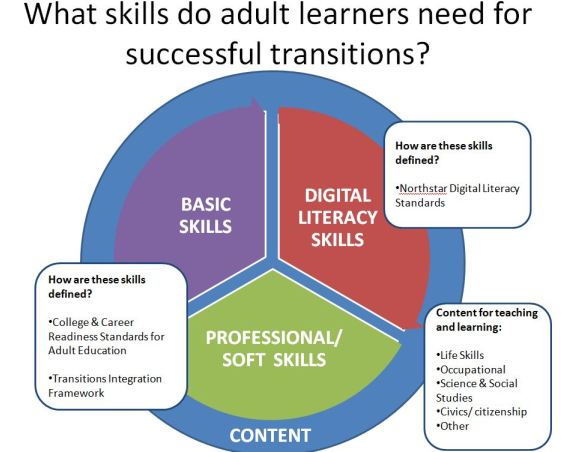 Benefits
Provide teachers and administrators with: 
a shared vision for adult education
a common language for discussing outcomes, and 
guidelines for structuring curriculum, instruction, and assessment. Content standards.
Provide students: 
guideposts to follow as they make progress, giving them more responsibility for their learning and helping them design their own goals, and
assure that high-mobility students and students who “stop out” have access to a logical, predictable set of skills all teachers/programs are working toward

Provide stakeholders (i.e., postsecondary institutions, vocational programs, employers) 
 a description what adult education students know and are able to do which helps inform collaboration and coordination of services and employment decisions.
Citizen, Parent, Worker
Why
Diploma/GED, Career Pathway, College Transition
Goal (Context)
What
Standards
STAR, MNI, Writing, Universal Design
How
Tools
Tech, Online, Distance, Assessment
SPARC, LEA, Program Improvement, MABE/MARCS, Volunteer Coordination
Program Structure
education.state.mn.us
35
[Speaker Notes: 5 Min:  Becca]
4 Key Domains for ABE Support Professionals
ABE Program and Policy Knowledge

Technology

Customer Service

Effective Work Culture
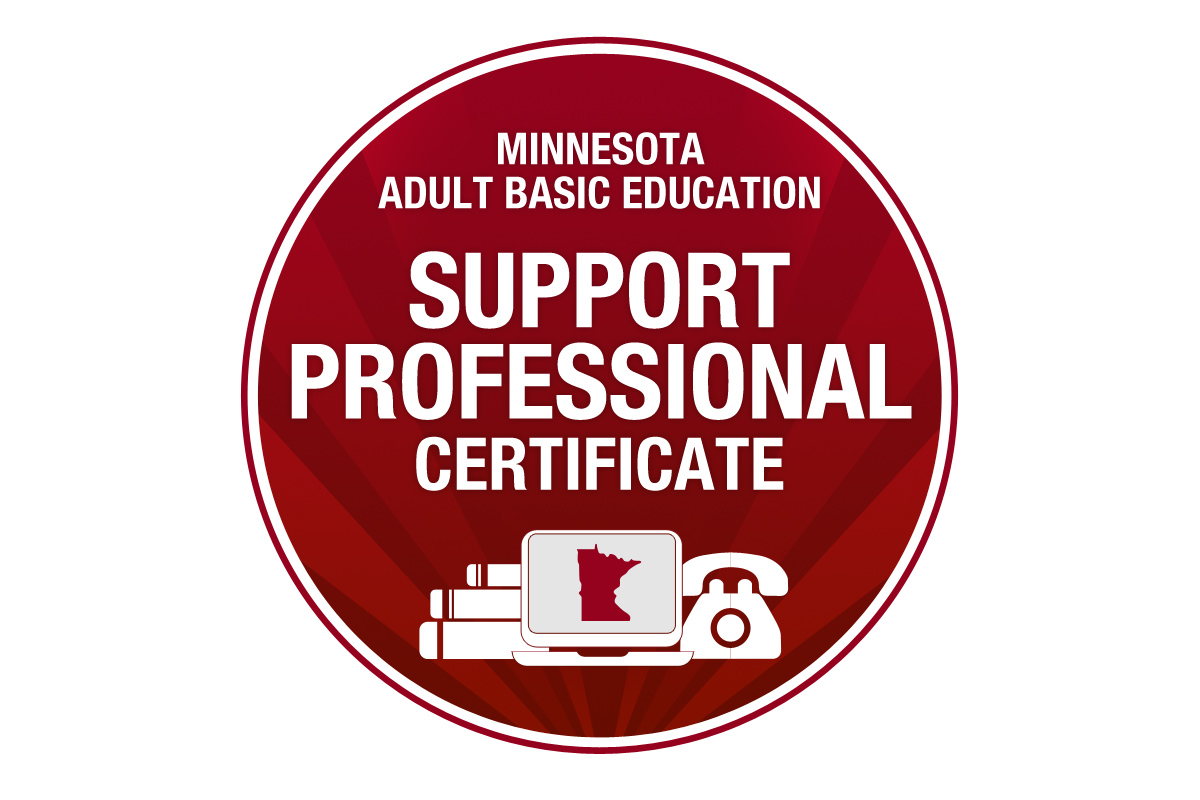 [Speaker Notes: 5 Min:  Becca]
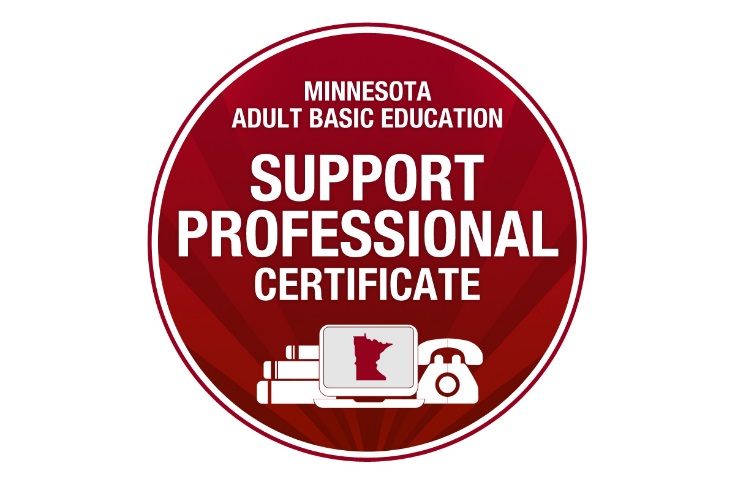 ABE Support Professional Certificate
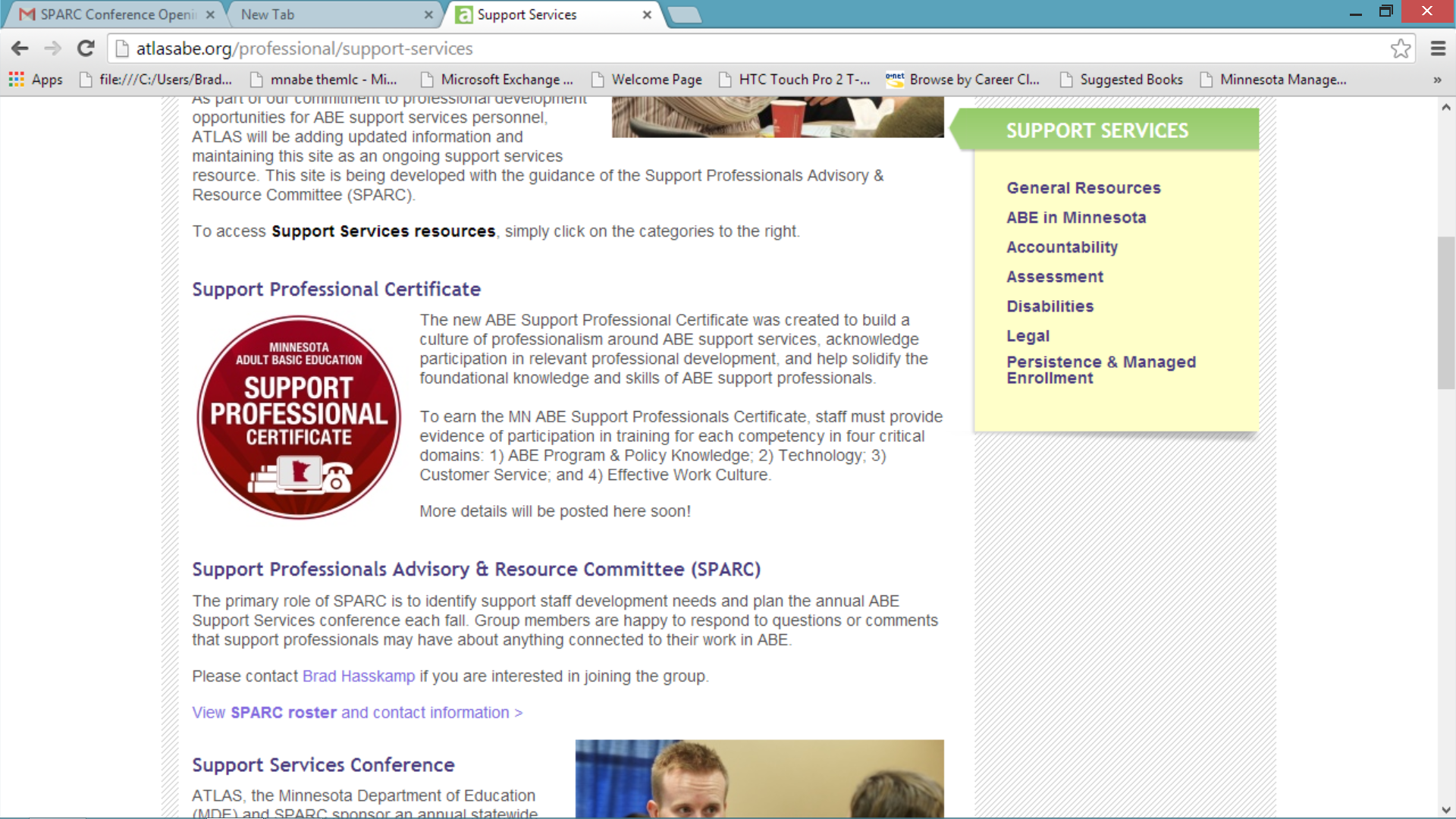 https://www.mnabeassessment.com/support-professionals-certificate
[Speaker Notes: 5 Min:]
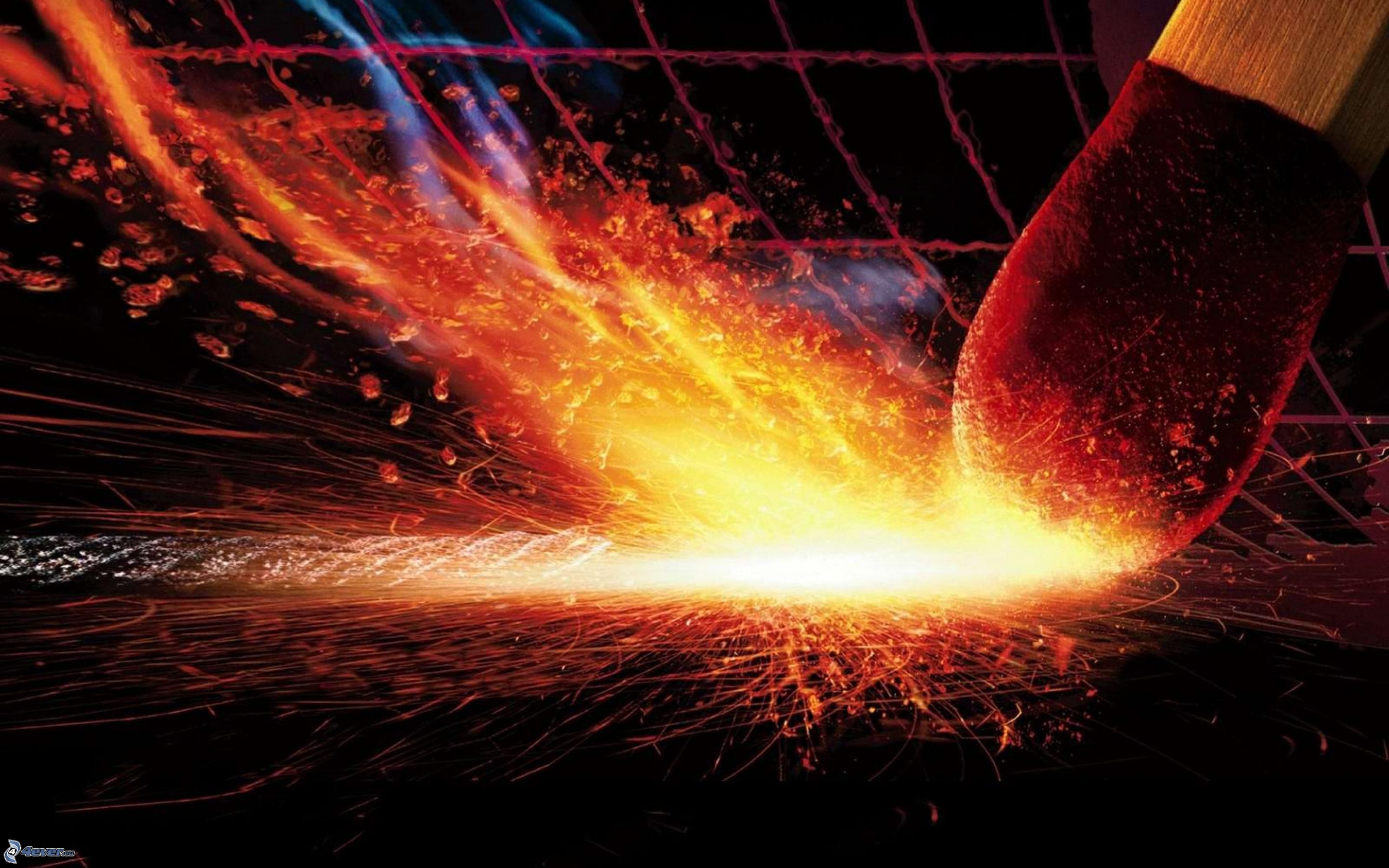 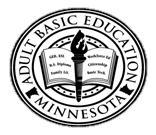 SPARC Plug:  Light that fire!
Support Professional Advisory and Resource Committee
[Speaker Notes: Becca]
PD Newsletter & calendar
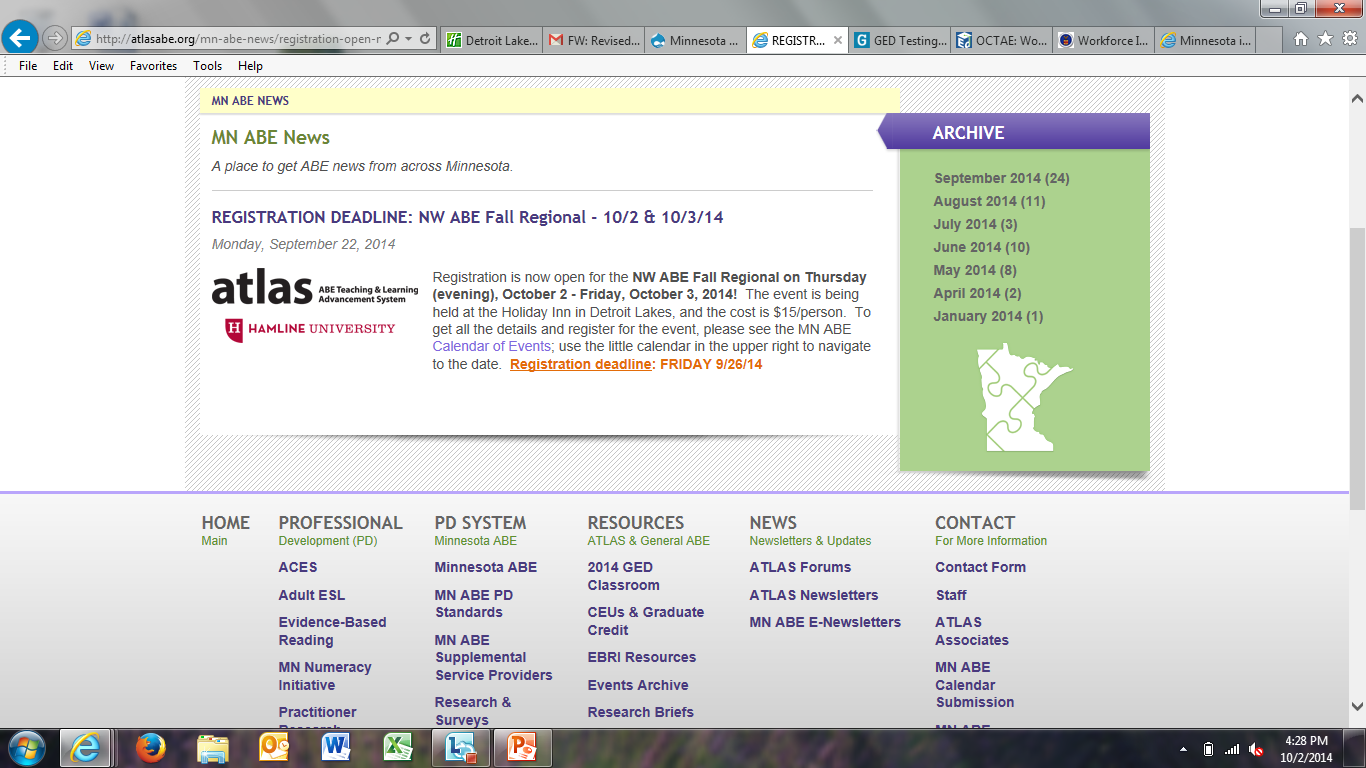 All PD information is now being distributed via the ABE PD E-Newsletter
Get on our distribution list by contacting Cherie.Eichinger@state.mn.us 
Info and registration for all PD events can be found on our statewide PD calendar at www.atlasABE.org
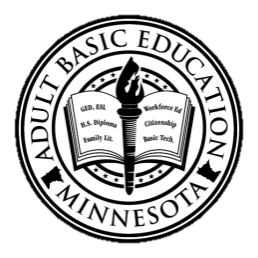 [Speaker Notes: Todd]
Enjoy the conference!
Use your action plan to mark down great ideas you want to try when after the conference!
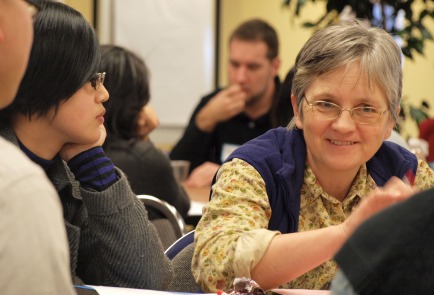 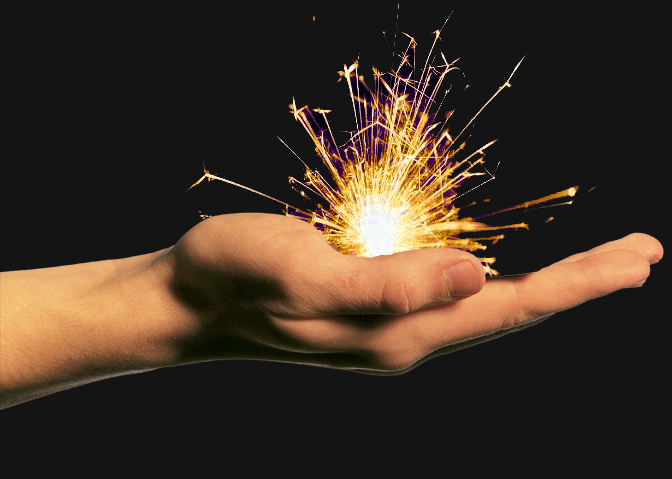 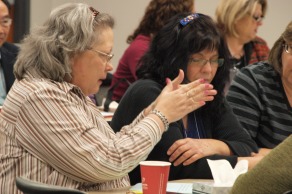 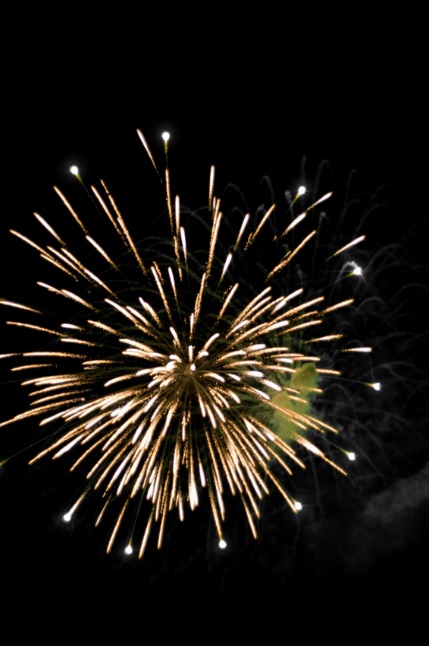 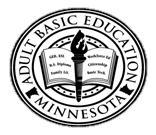 [Speaker Notes: Becca]
Break